Y1
FRENCH
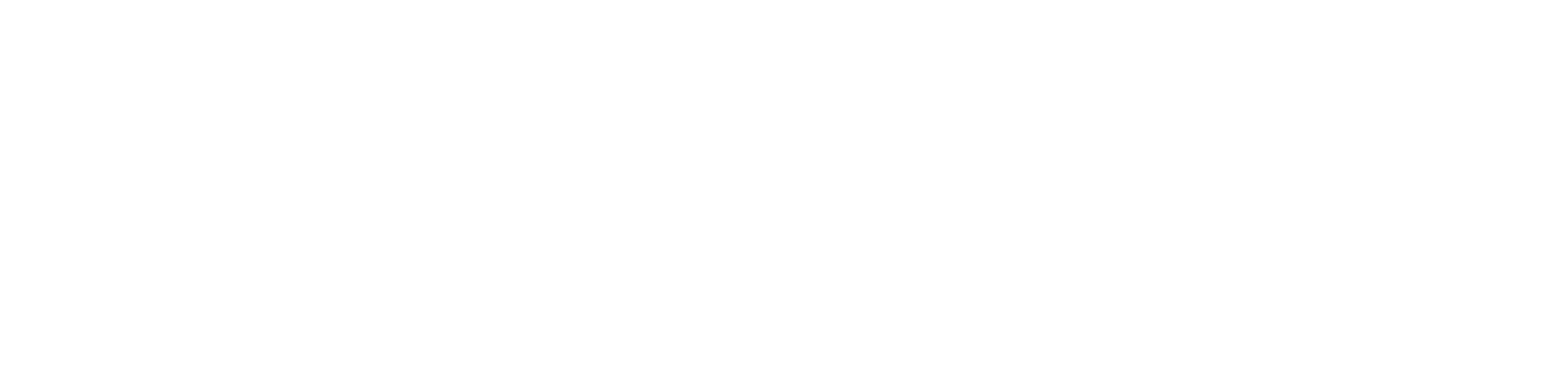 Unit 1 - Culture
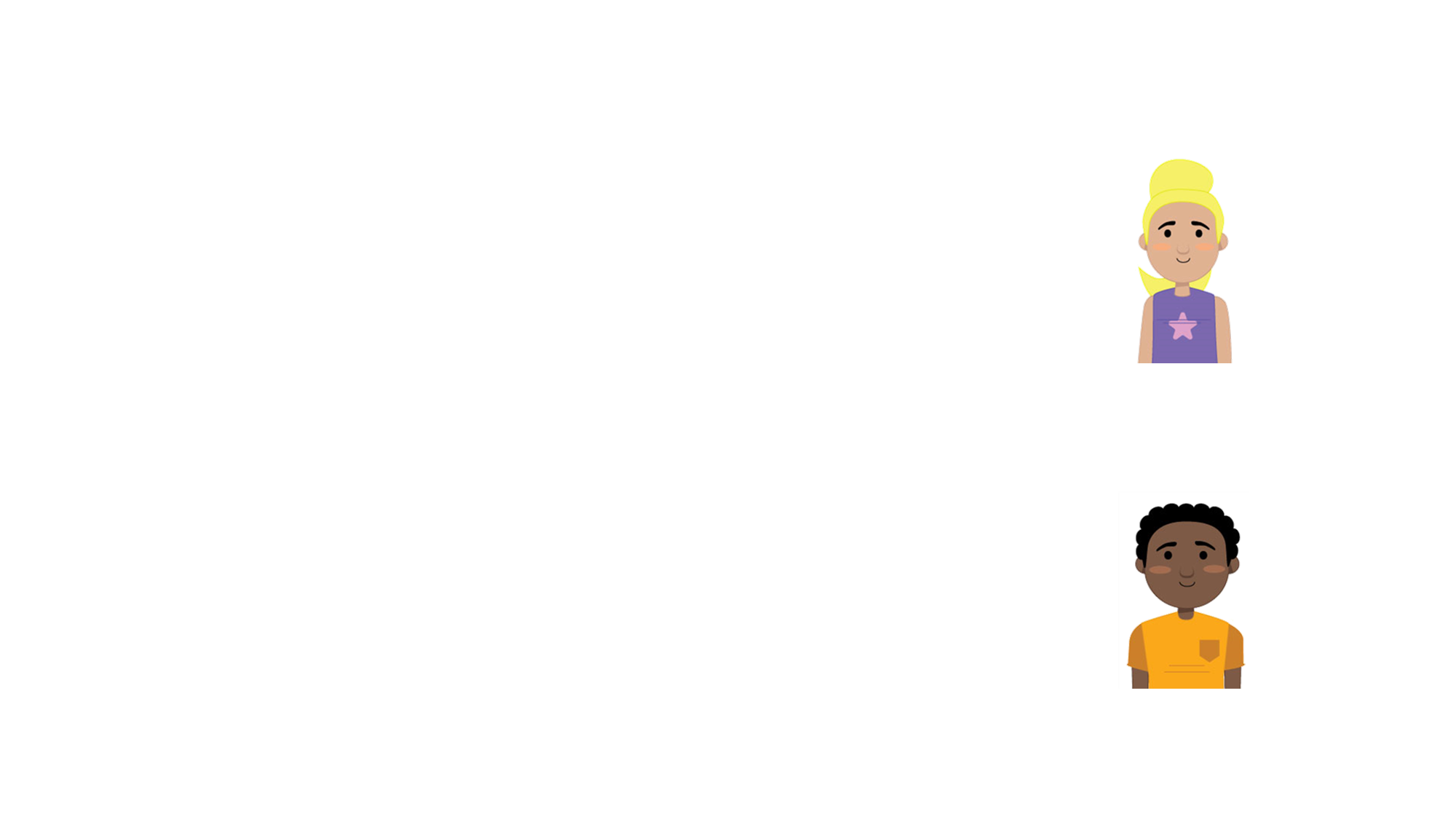 Numbers to 5
Numbers to 5
Olivia and Karim are going to help us learn how to count to five in French. 
First, Olivia will say the numbers in English, then Karim will say the numbers in French. 
You have a go at copying what Karim says.
Olivia
Karim
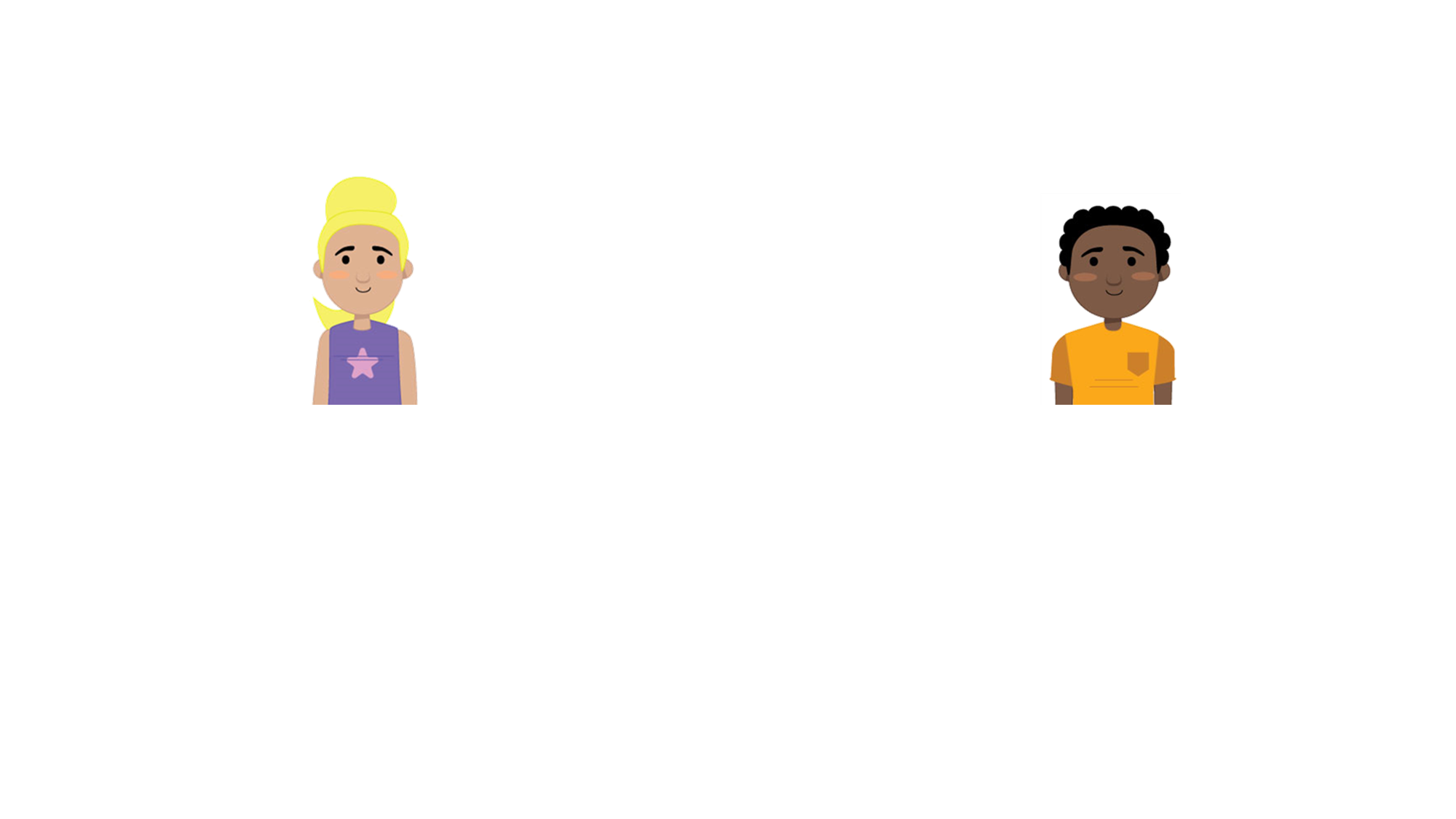 Numbers to 5
My name is Olivia. I am British and I live in London.
My name is Karim. I am French and I live in Paris.
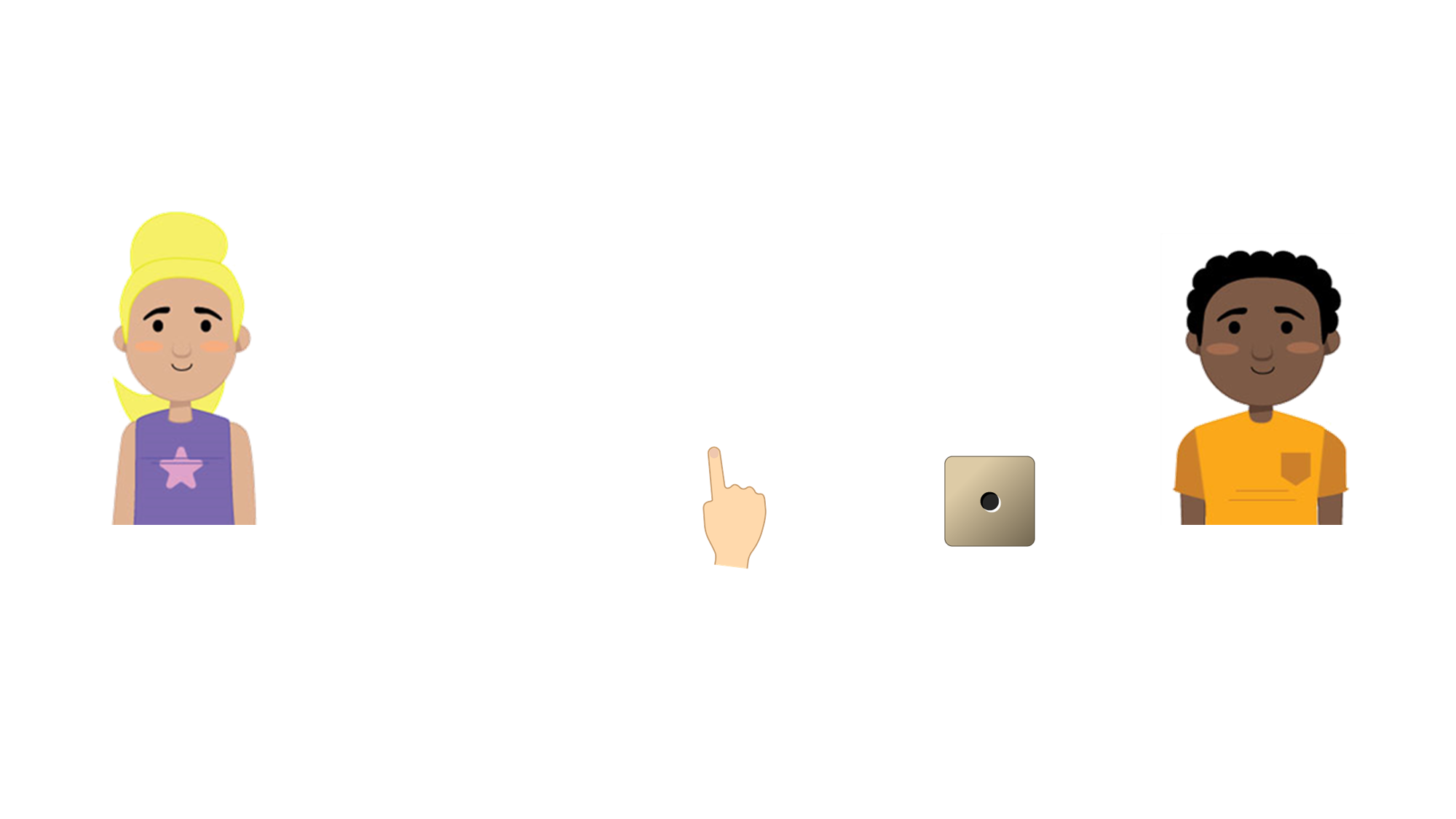 Numbers to 5
You have a go at saying the number in French after George.
one
un
Good job!
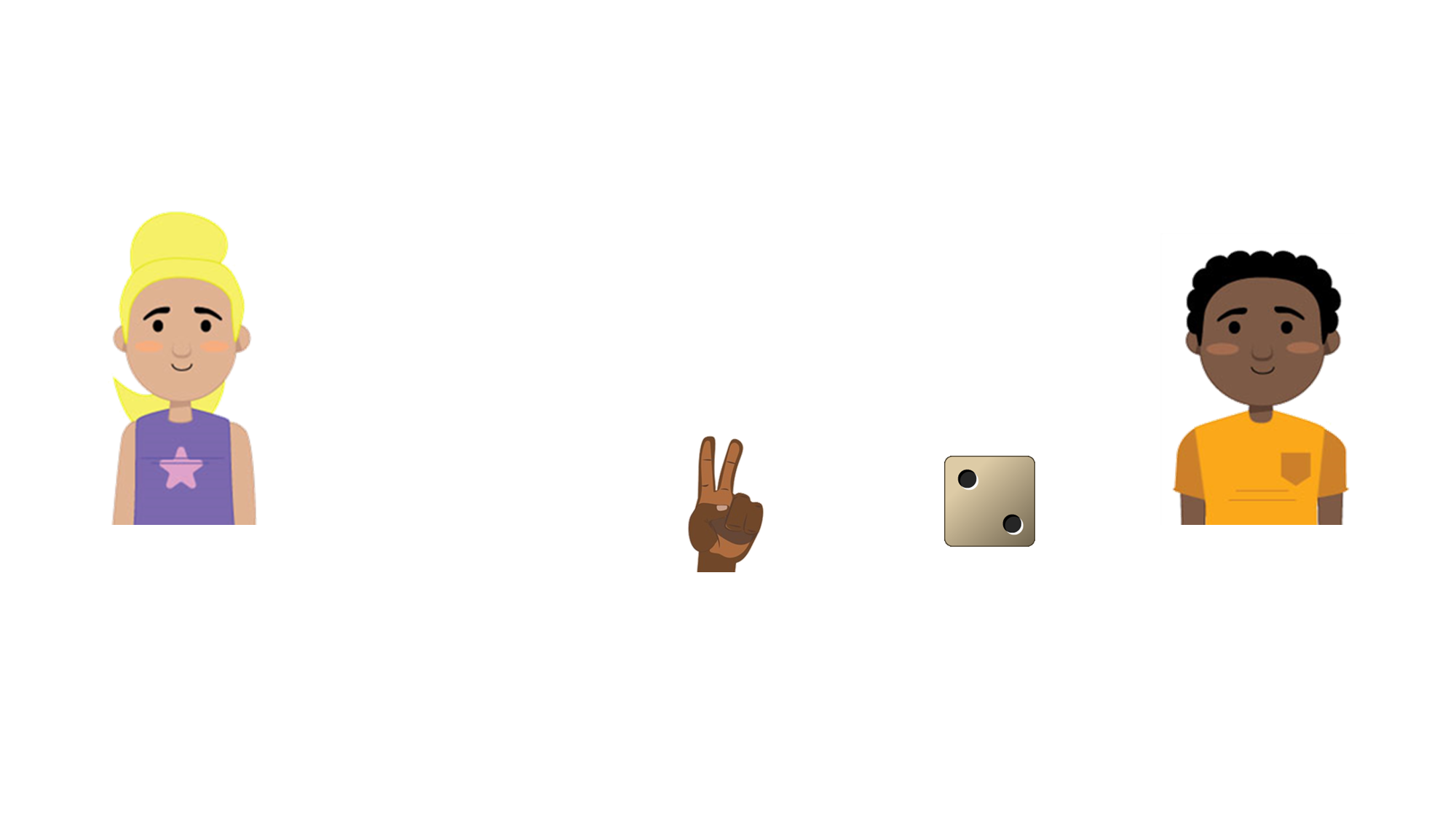 Numbers to 5
two
deux
Now it is your turn.

Well done!
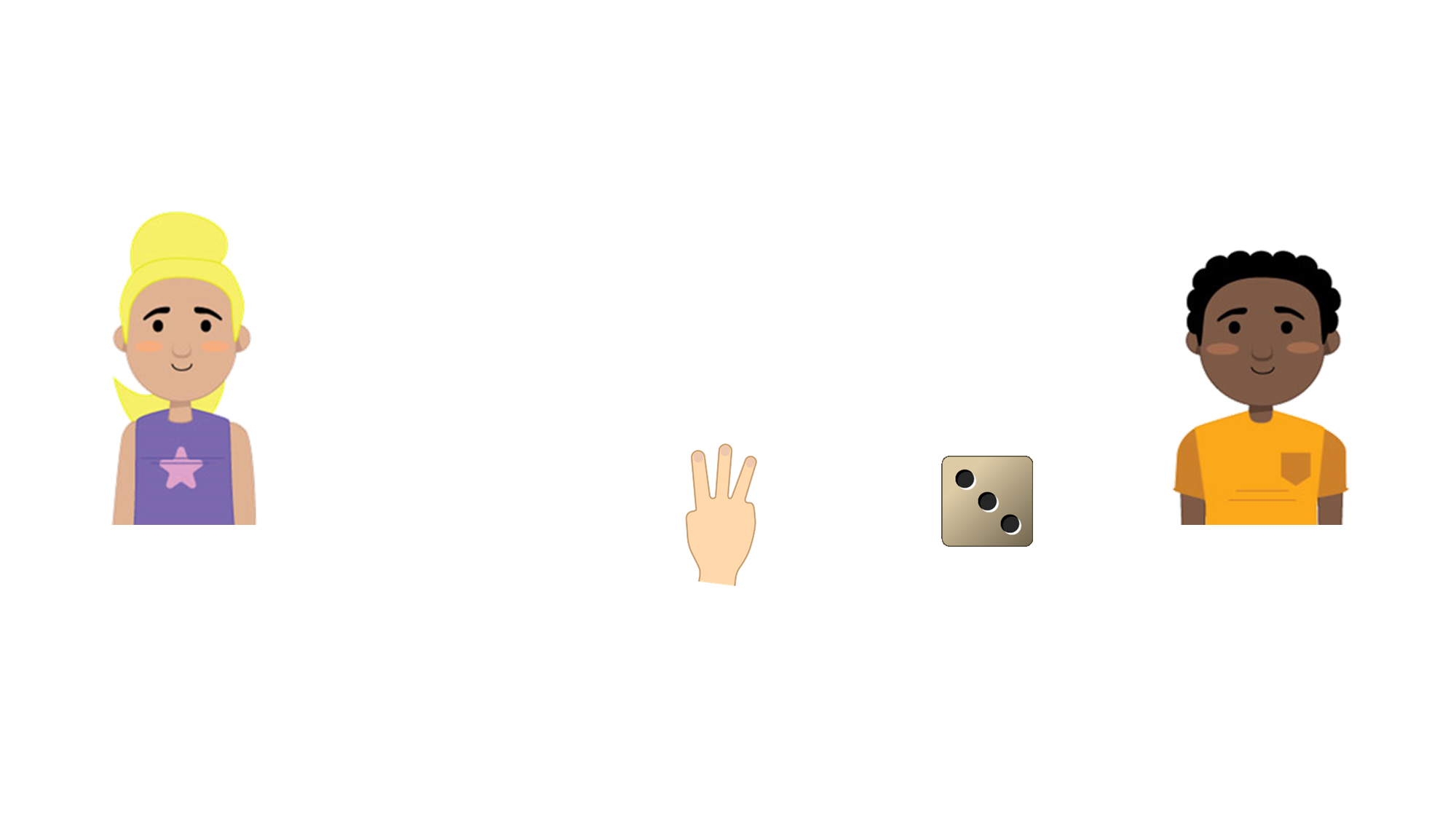 Numbers to 5
three
trois
Repeat what Karim said.

Great!
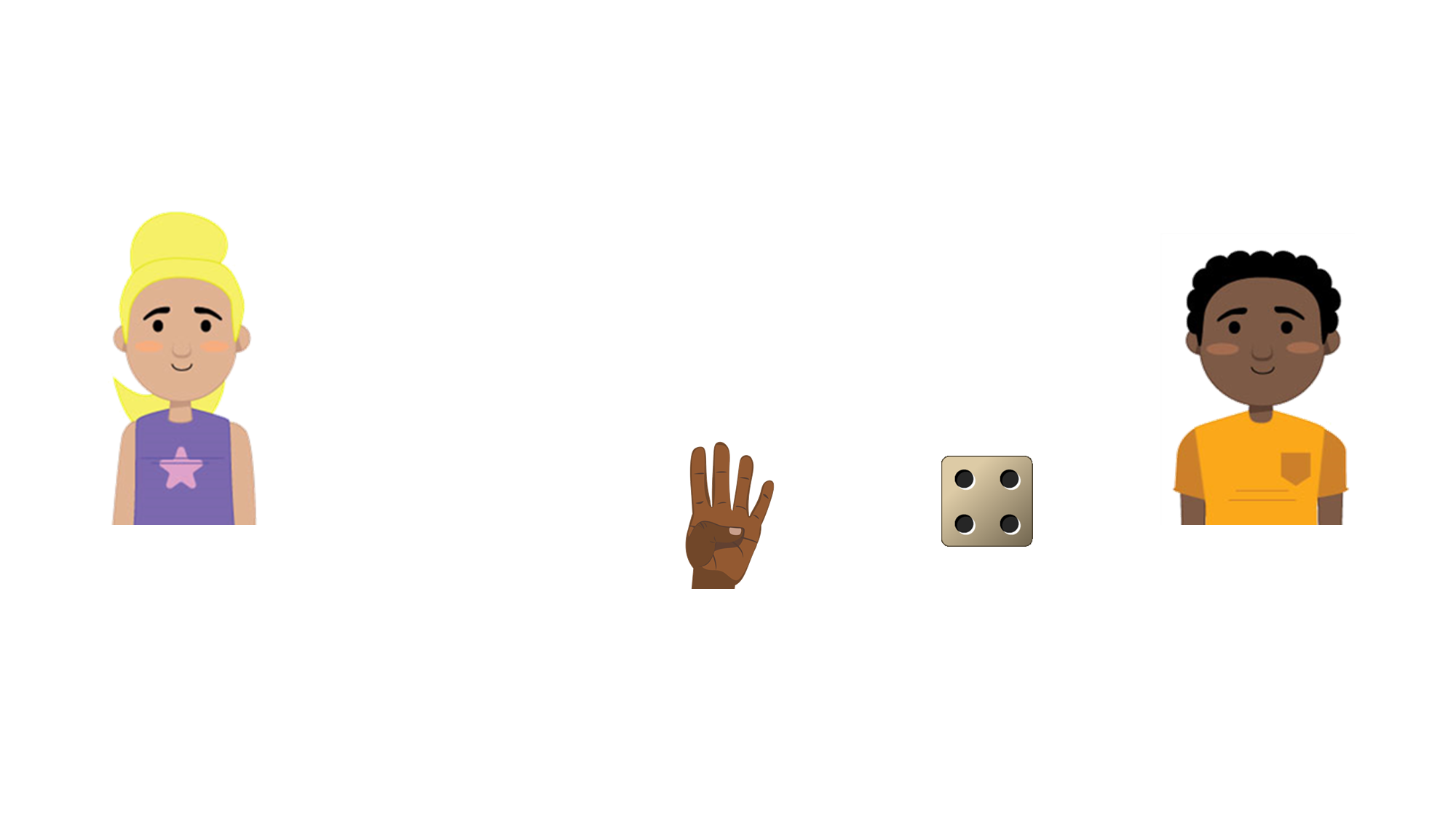 Numbers to 5
four
quatre
Your turn.

Amazing!
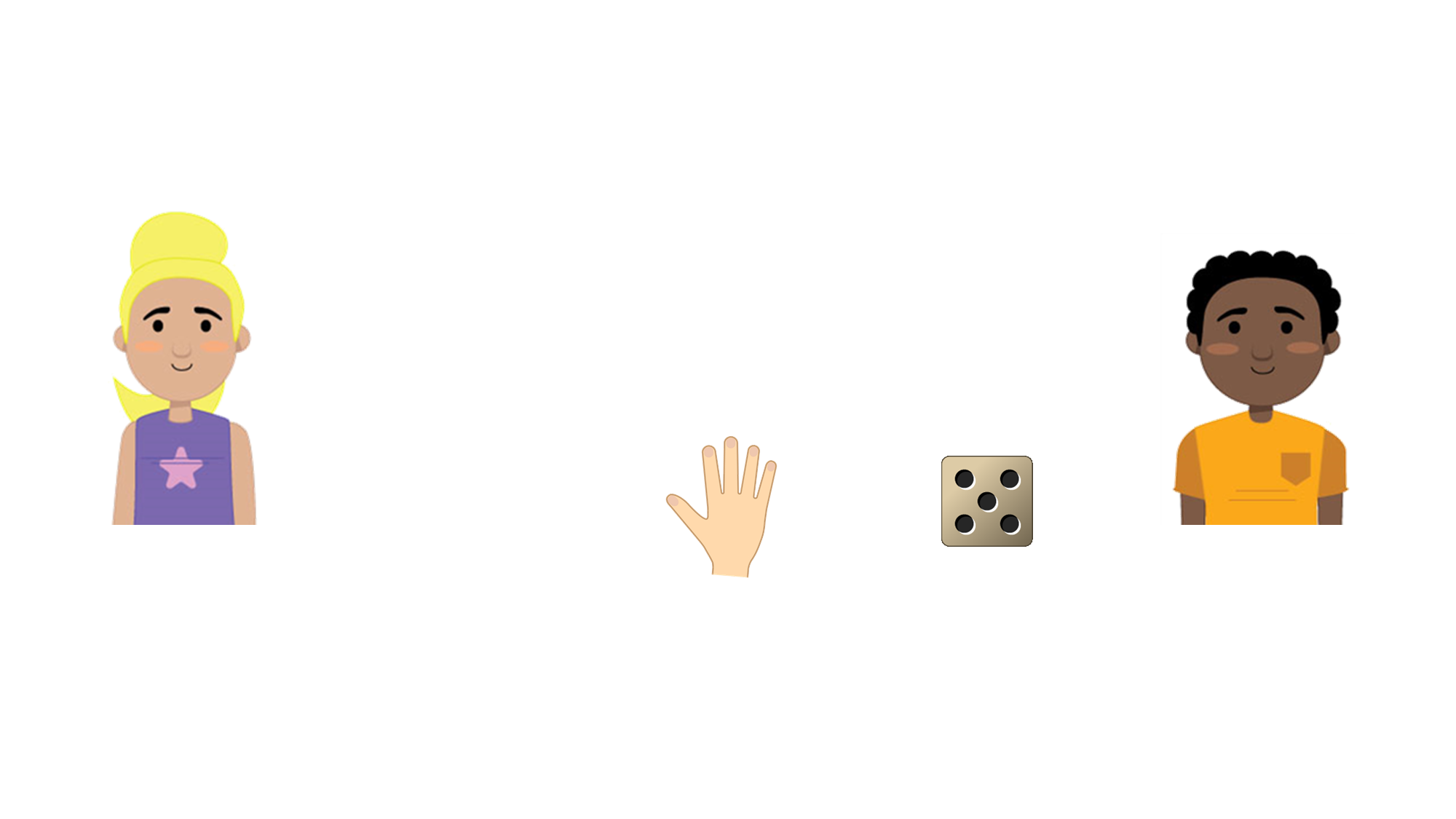 Numbers to 5
five
cinq
Now your go.

Very good!
Numbers to 5
Let’s say all the numbers out loud from one to five in French.
1
un
2
deux
5
cinq
3
trois
4
quatre
Fantastic!
Numbers to 5
Now let’s say them all out loud from five to one.
5
cinq
4
quatre
3
trois
2
deux
1
un
Super!
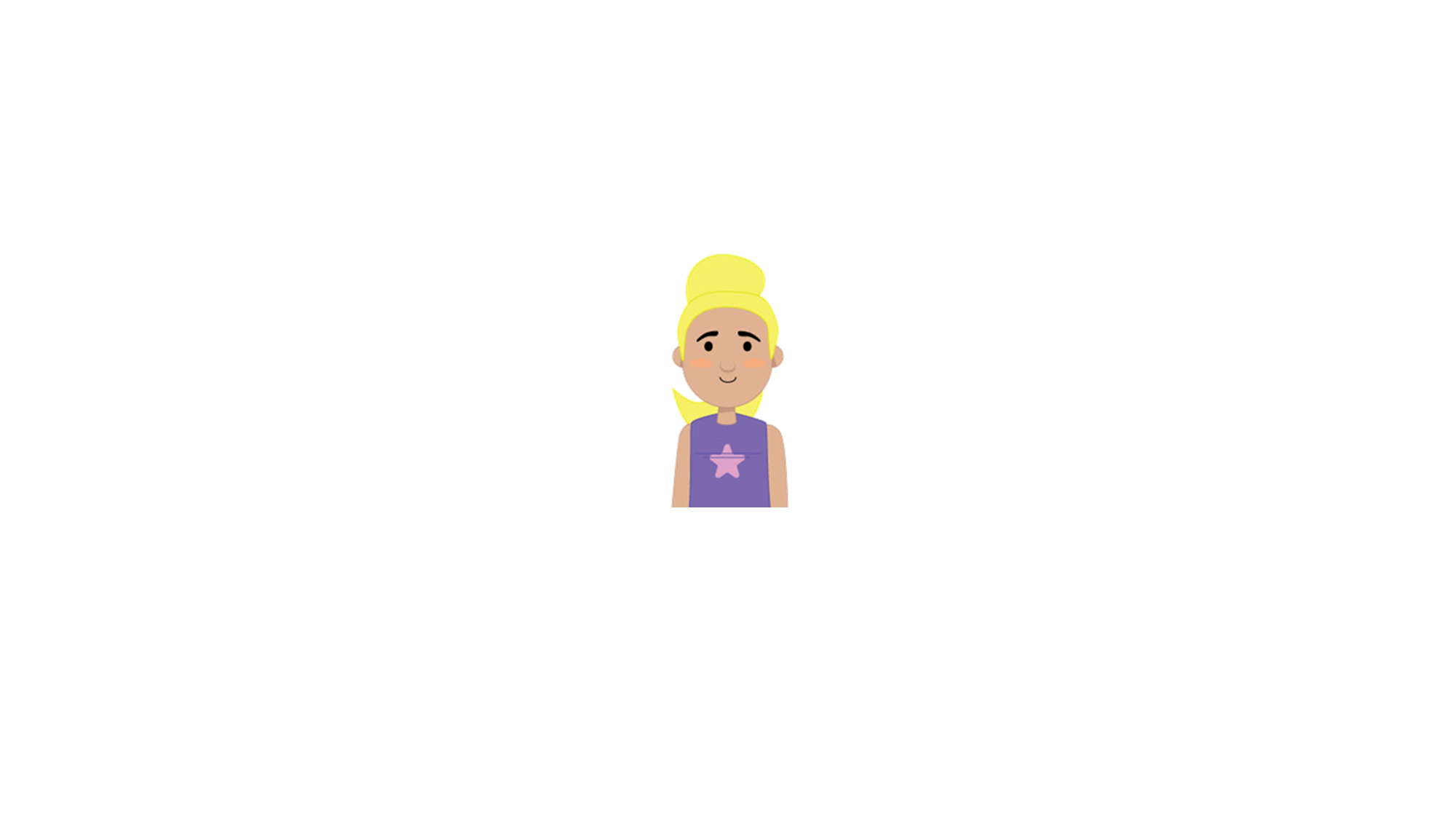 Numbers to 5
Help Olivia to put the French numbers in order from one to five. Say the French numbers out loud to help you order them correctly.
trois
cinq
deux
quatre
un
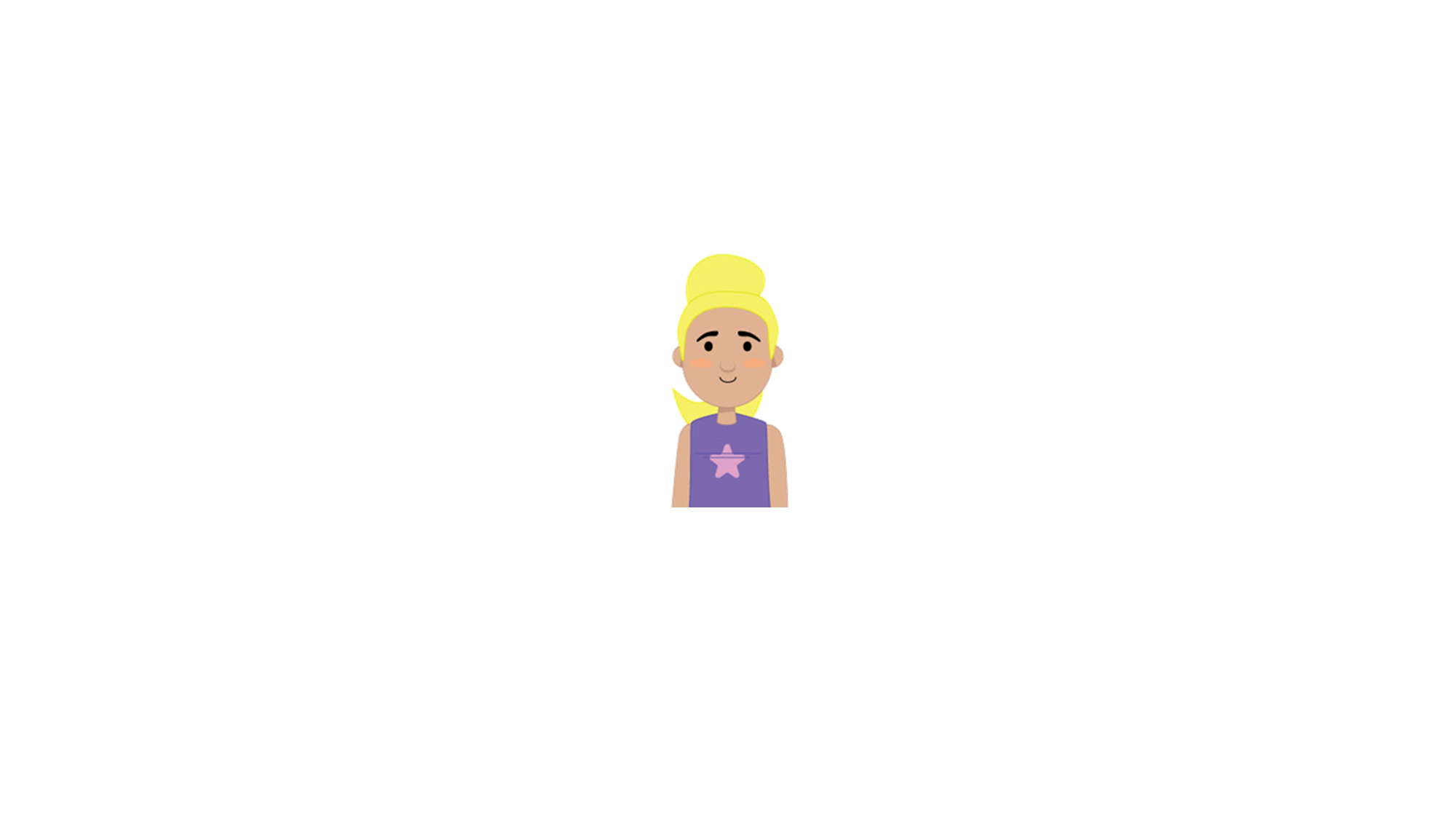 Numbers to 5
Well done!
un
deux
trois
quatre
cinq
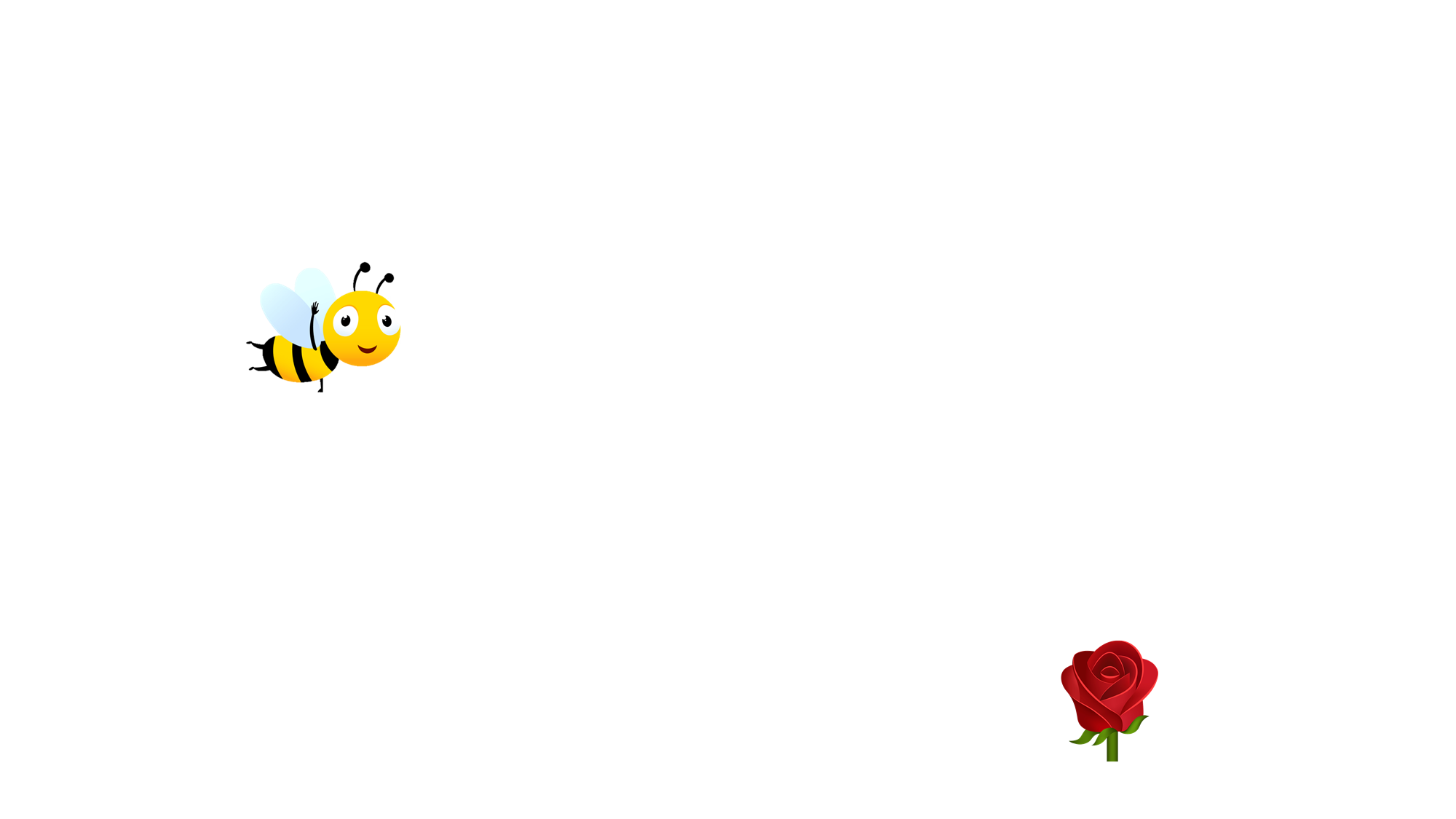 Numbers to 5
Help the bee to find its way to the rose by following the French numbers from five to one.
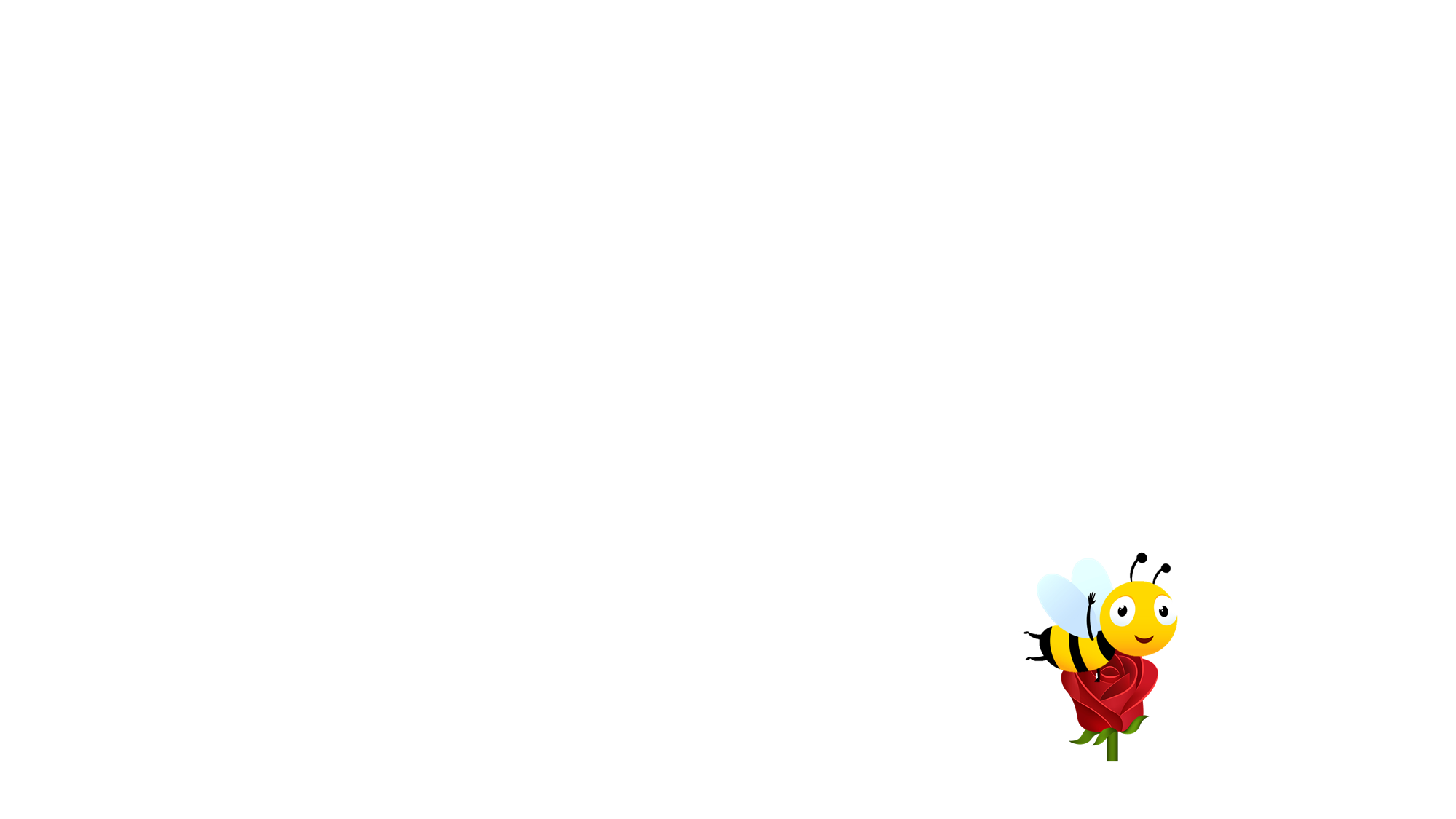 Numbers to 5
Very good, everyone.
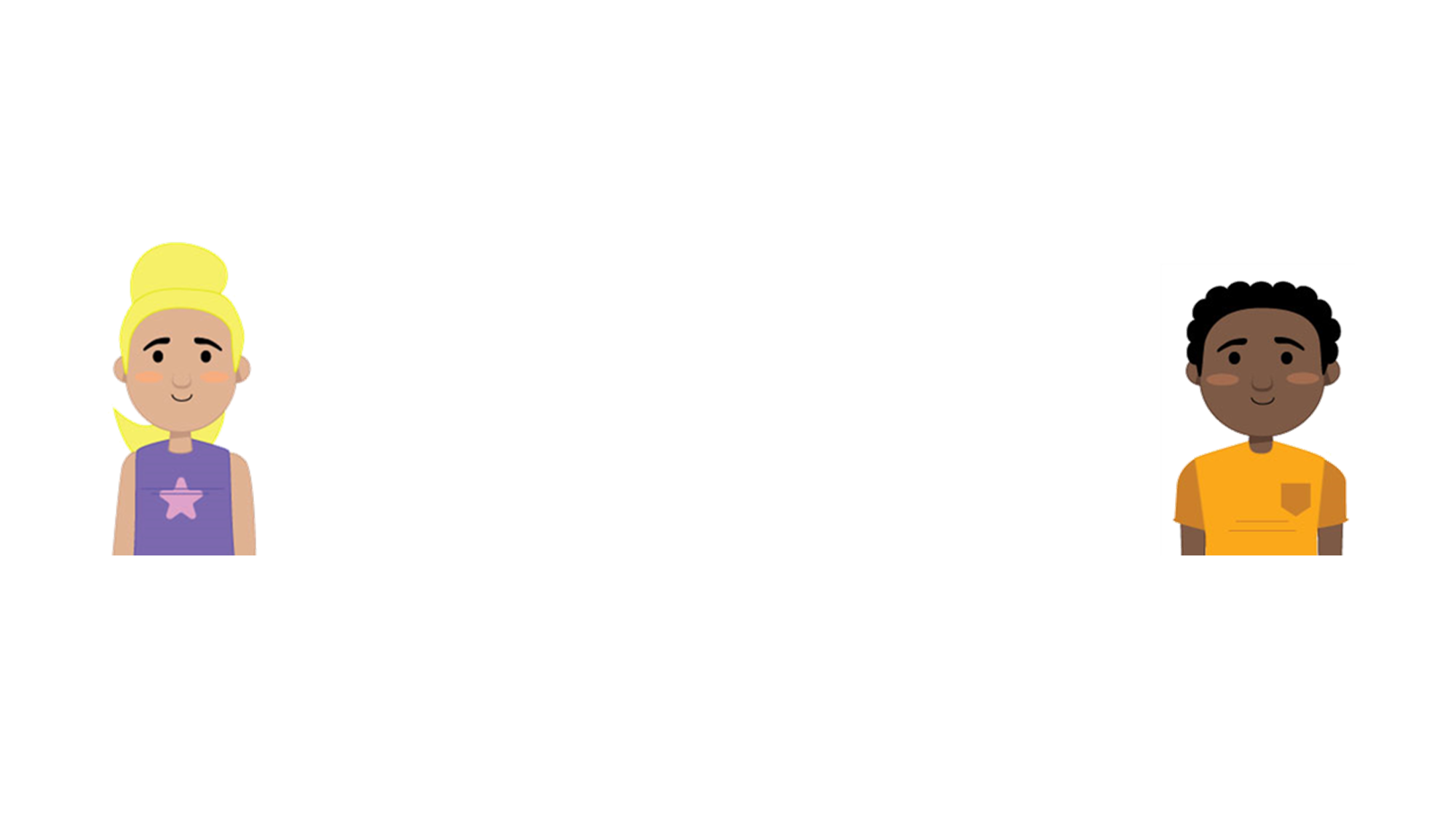 Numbers to 5
Now you know how to count to five in French. Well done!
Goodbye!
Au revoir!
See you next time.